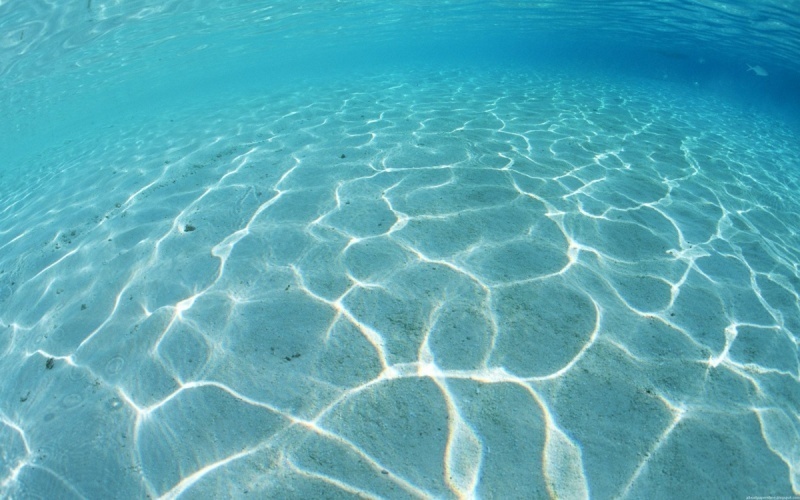 Давайте  познакомимся!..
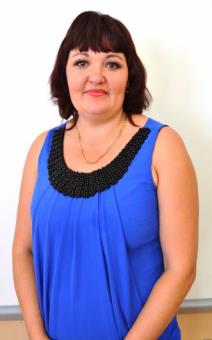 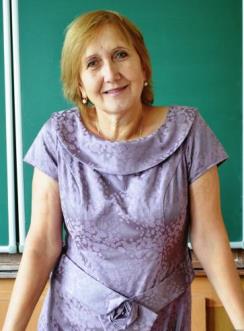 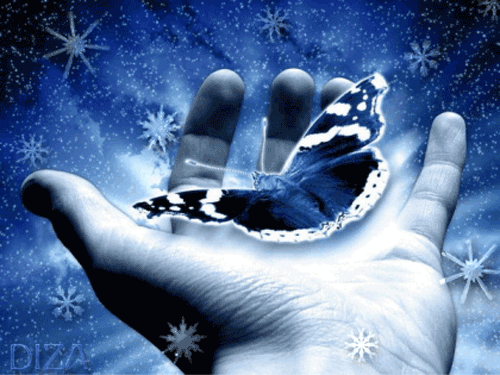 Конюхова Ольга Михайловна
Прошло время, и стала учителем физики…
Крылова Жанна Александровна
Прошло время, и стала учителем физкультуры…
И работаем мы сейчас в родной «Школе будущего»МОУ «СШИ - №2» г. Магнитогорск Челябинская область
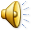 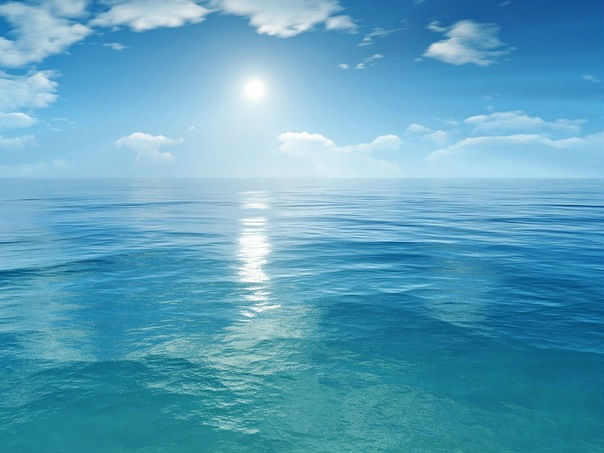 ФИЗика  +
ФИЗкультура =
крепкаясемья
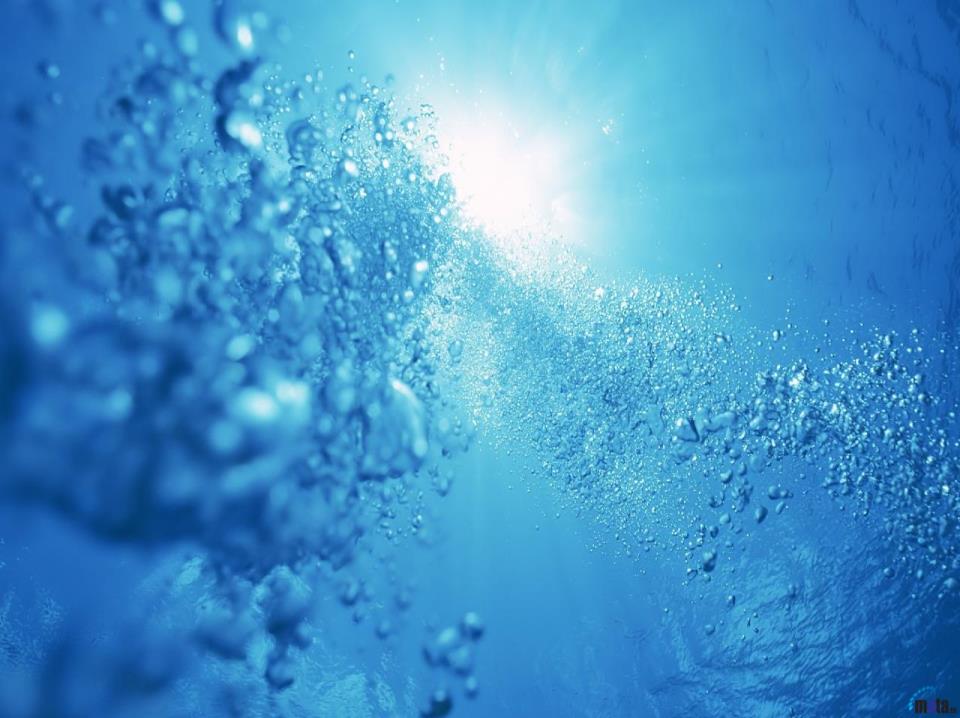 Цель урока:
Показать, что физика живёт в бассейне, и именно вода бассейна позволяет продемонстрировать некоторые физические явления и установить связь между физическими величинами, характеризующими поведение тел в воде.
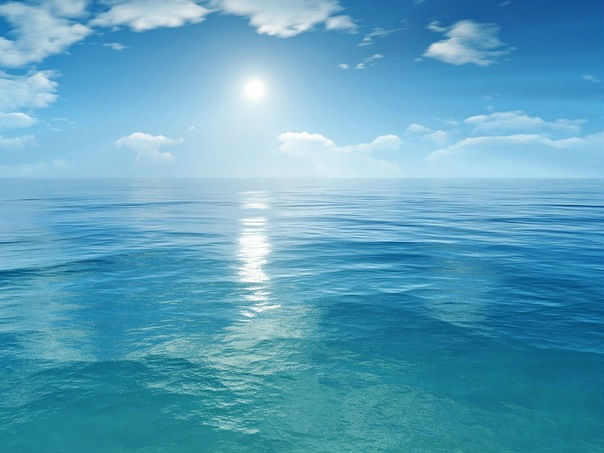 Постараемся сегоднянайти физику в бассейне
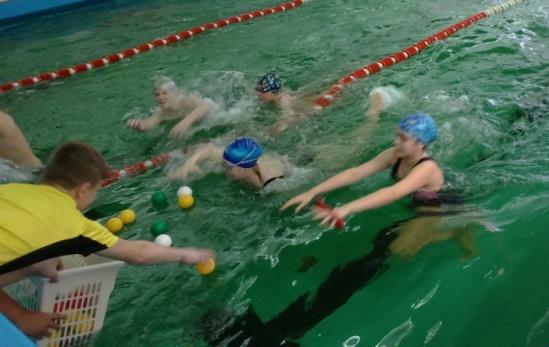 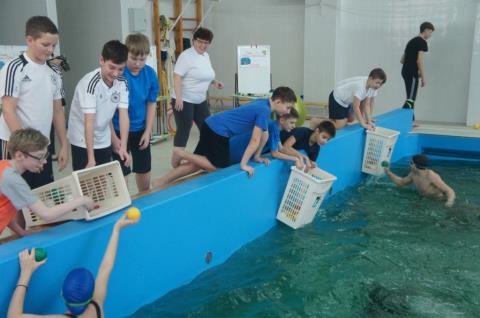 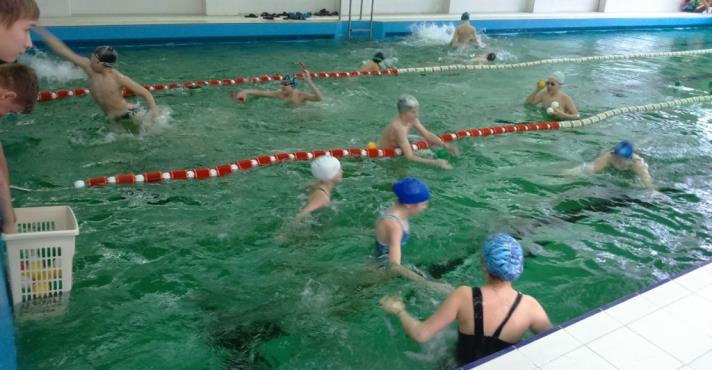 Собираем тела, которые плавают или лежат на дне бассейна. Какая команда быстрее и больше…
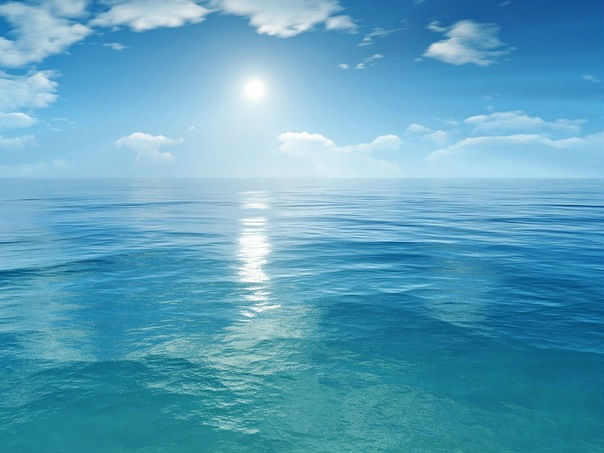 Это похоже в физике на…
броуновское движение
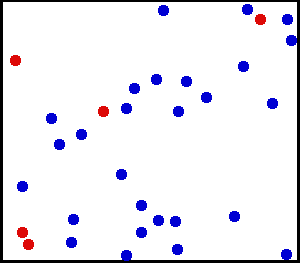 Какие силы действуют на это физическое тело?
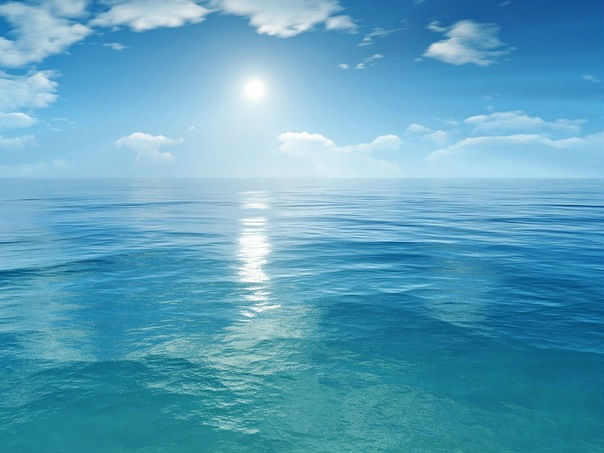 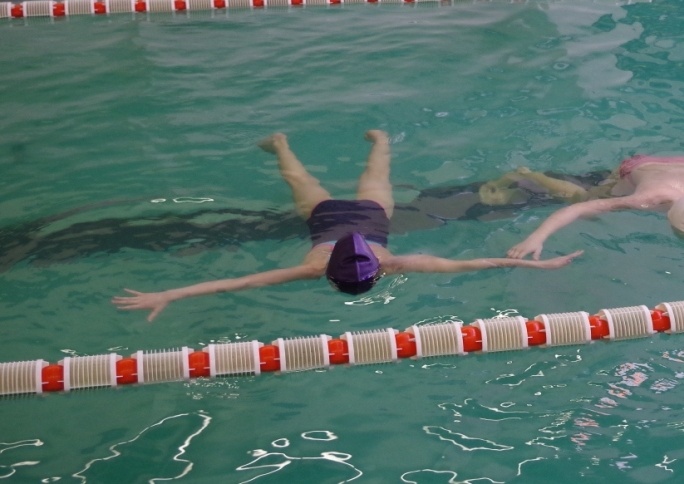 F
Fт
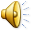 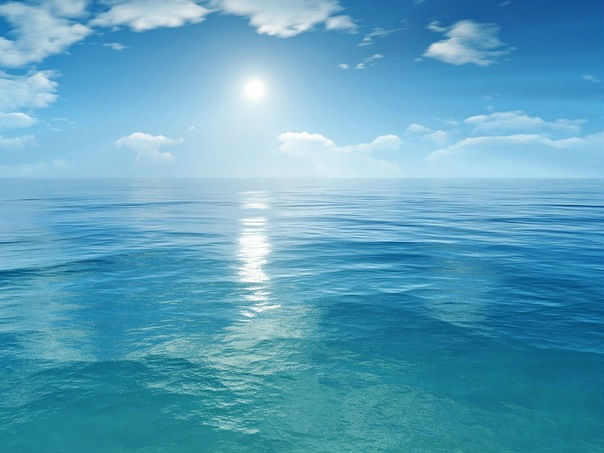 Вспомним стили плавания!
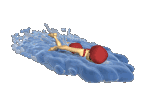 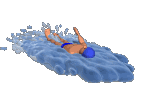 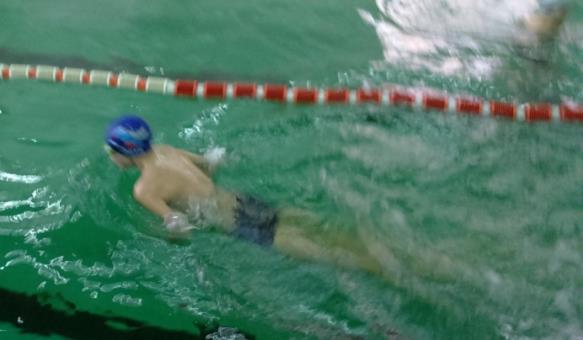 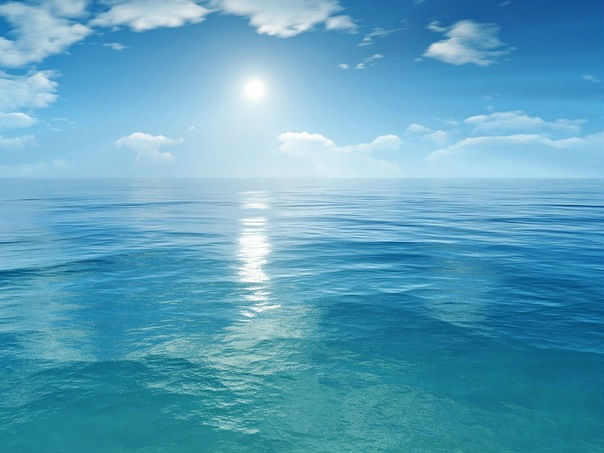 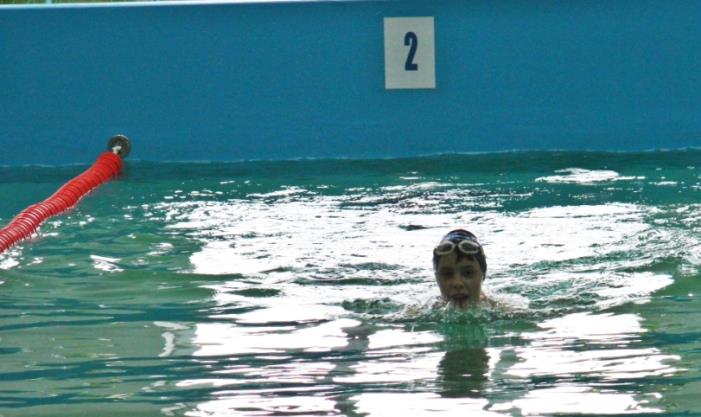 Брасс
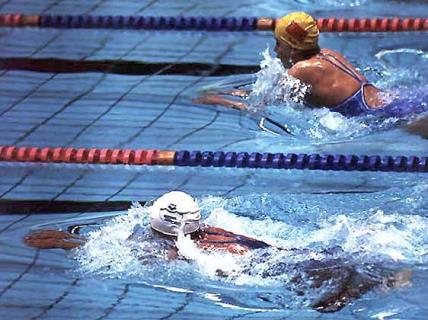 breast-stroke
движение,    грудь       ход
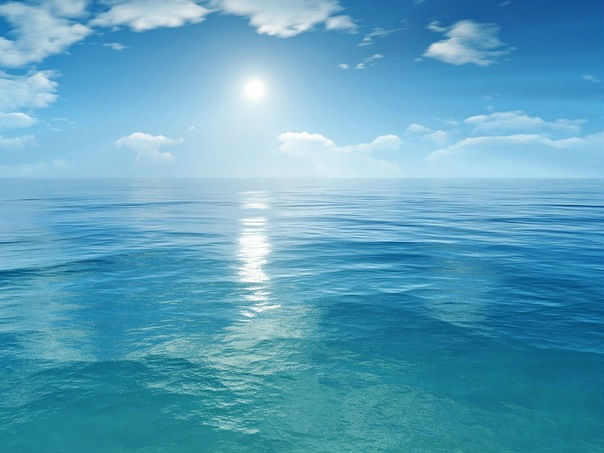 Баттерфляй
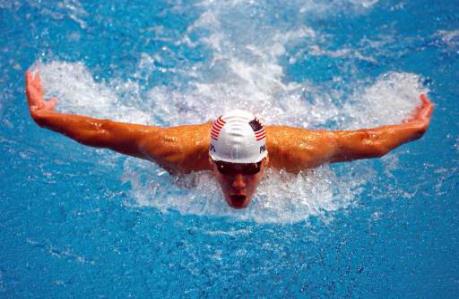 butterfly
бабочка
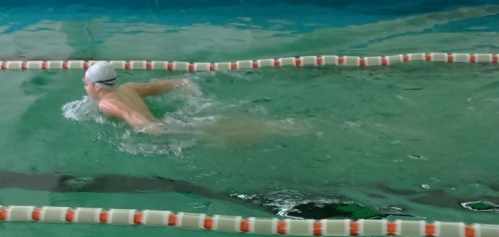 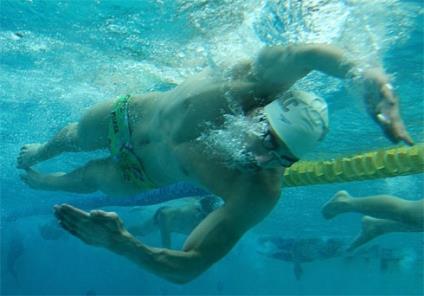 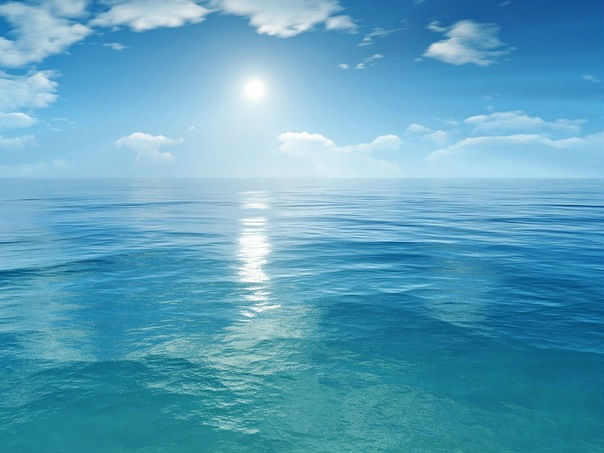 Кроль на груди
crawl-stroke
      медленное      грудь          движение
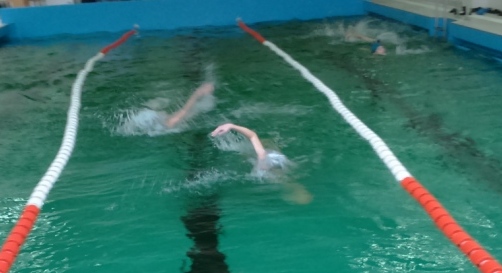 Математика,помоги!
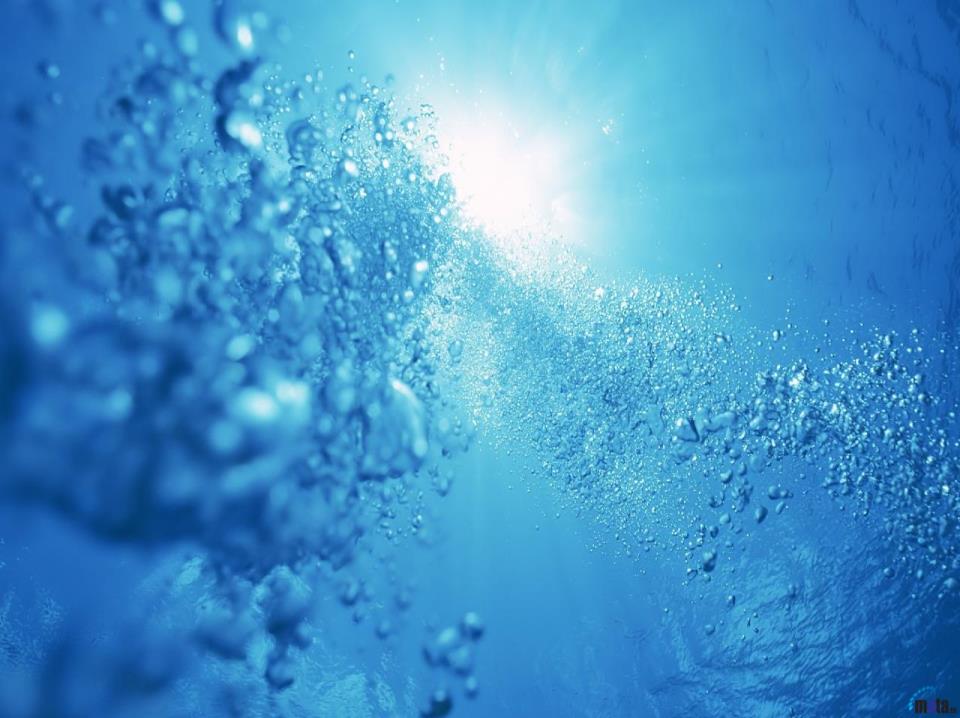 Давайте рассчитаем скорости,
с которыми ребята проплывуткролем на груди и кролемна спине, и построим графикиполученных результатов.Что нам для этого надо знать?
Математика,помоги!
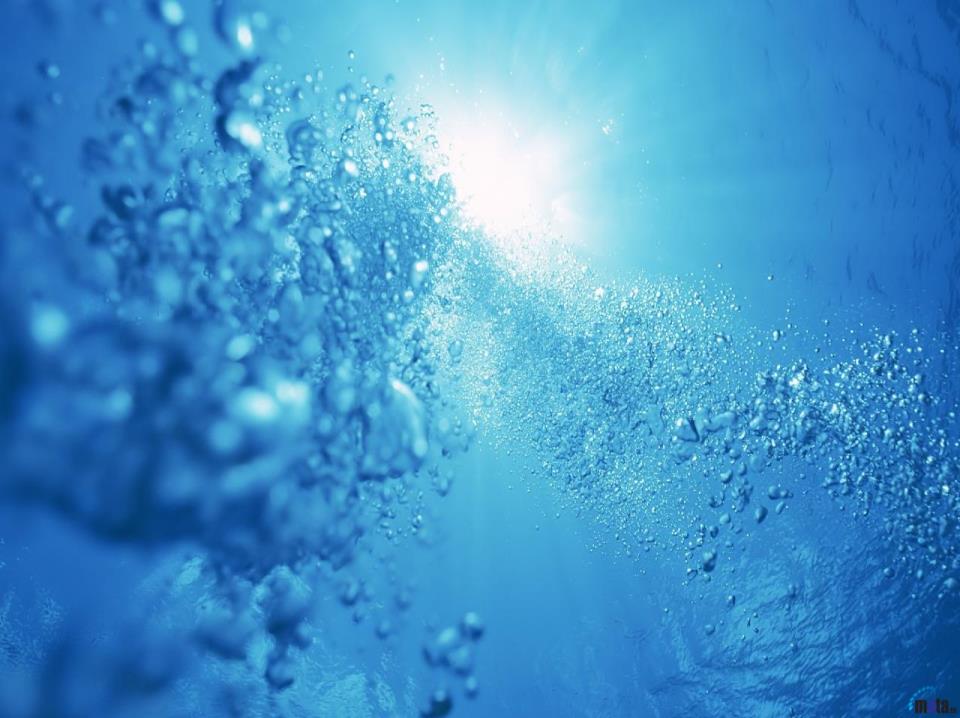 V на груди
S
S
V =
t
V на спине
.
t
0
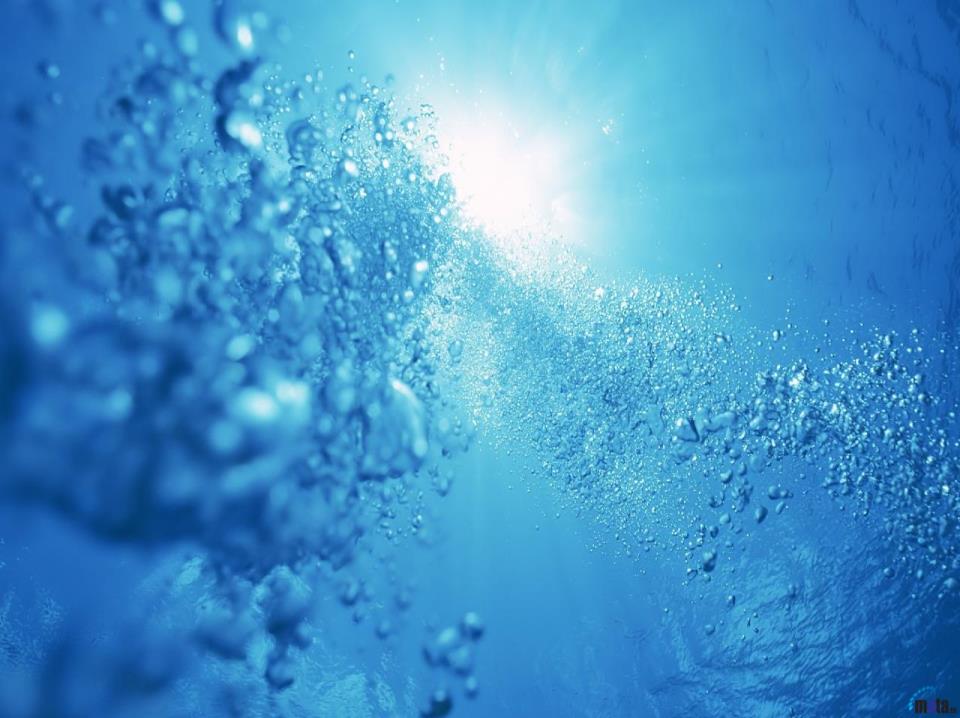 Как ученье сделать славным увлеченьем?
Как суметь связать науки все?
Пусть станет верным и простым решеньем
Связь физики и физкультуры в голове.

Найти решенье будет нам не сложно:
Без физики ведь просто жизни нет,
А без физической культуры невозможно Достичь вершин, увидеть целый свет!

Хотим, чтоб все ребята нашей школы
Умели видеть связь любых наук.
Тогда вокруг любые непоседы
Прекрасным будущим ту школу назовут!